Volume of frustum = 318.3cm3 (to 4sf)
Volume of larger cone = 452.388… cm3
Height of larger cone = 6cm
Volume of smaller cone = 134.041… cm3
Volume of smaller cone = 261.799… cm3
Volume of frustum = 358.1cm3 (to 4sf)
Height of larger cone = 14cm
Volume of smaller cone = 150.796… cm3
Volume of frustum = 456.58cm3 (to 5sf)
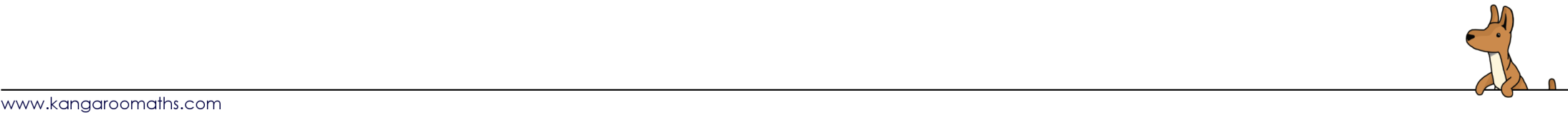 [Speaker Notes: Match each ‘volume of frustum’ to two facts about the construction of it.  Note that each required measurement is an integer length.]
Volume of frustum = 318.3cm3 (to 4sf)
Volume of larger cone = 452.388… cm3
Height of larger cone = 6cm
Volume of smaller cone = 134.041… cm3
Volume of smaller cone = 261.799… cm3
Volume of frustum = 358.1cm3 (to 4sf)
Height of larger cone = 14cm
Volume of smaller cone = 150.796… cm3
Volume of frustum = 456.58cm3 (to 5sf)
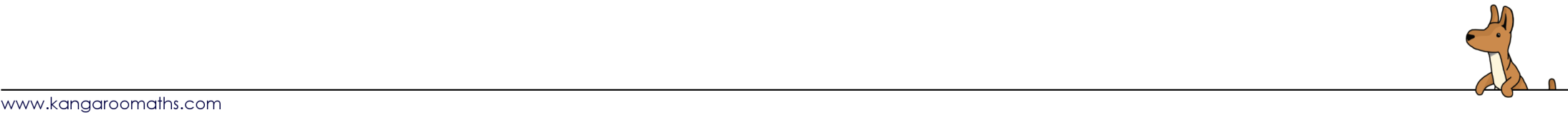